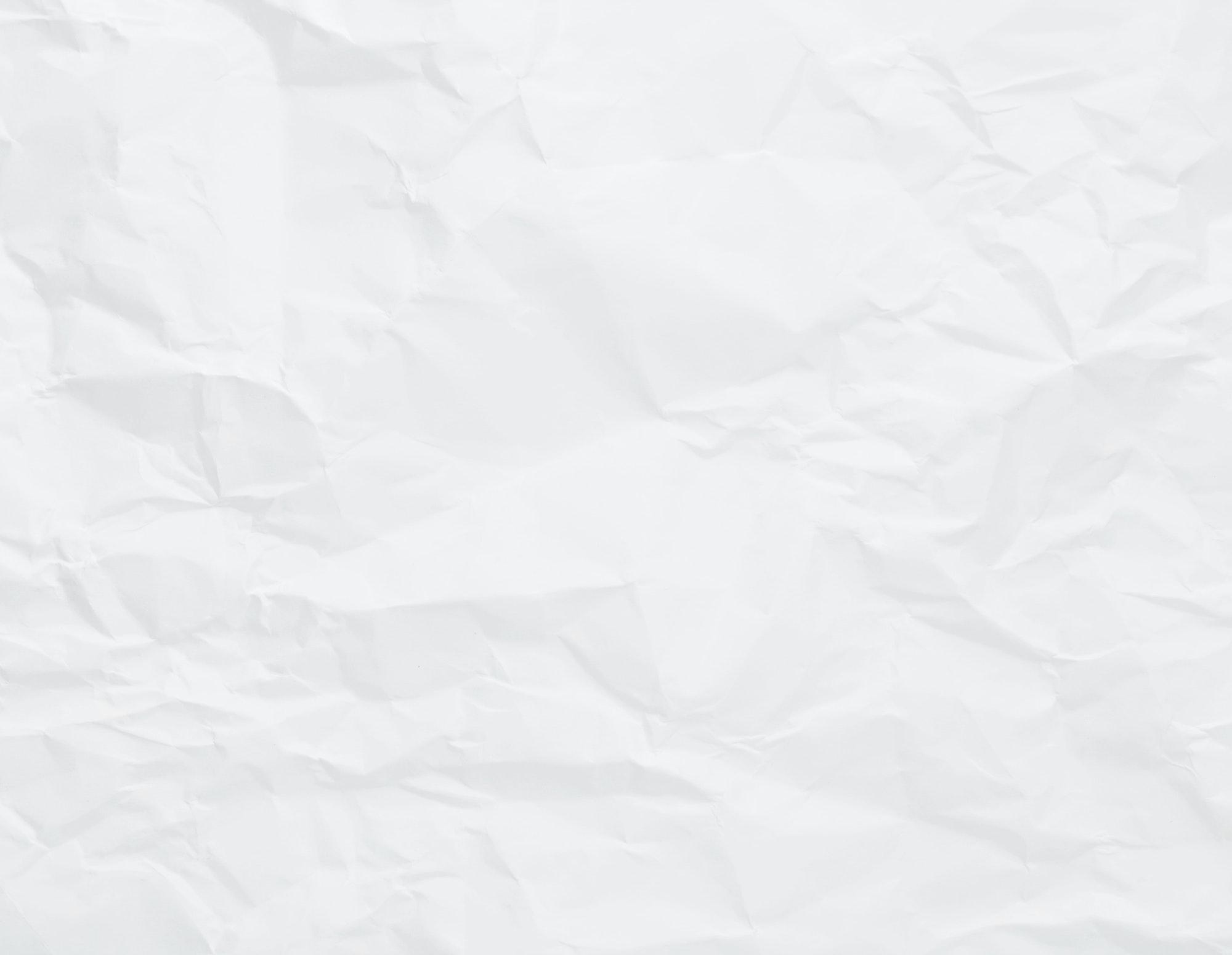 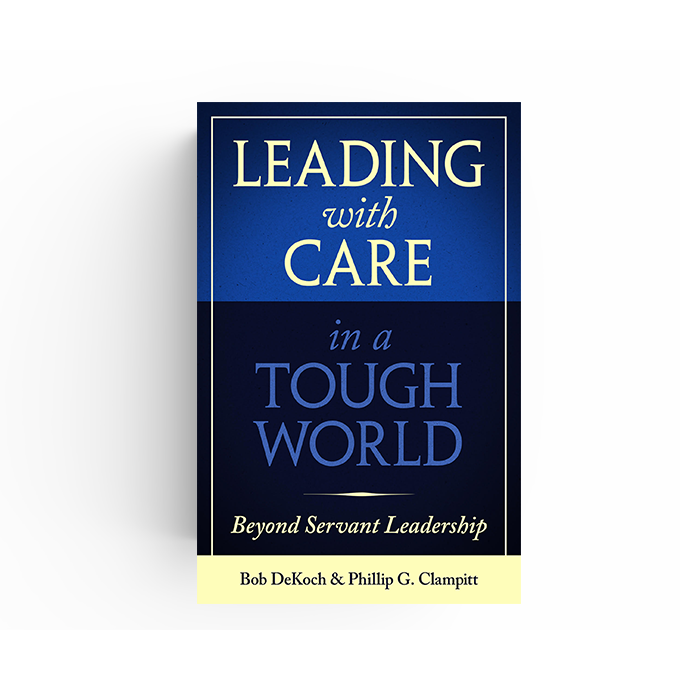 “
We make a living by what we get, but we make a life by what we give.
- Winston Churchill
1
Agenda: Coaching
Relationship between beliefs & practices
Coaching principles
The practice of coaching
Visible practices
Subtle practices
The tough side of coaching
Now what?
2
leadingwithcare.net
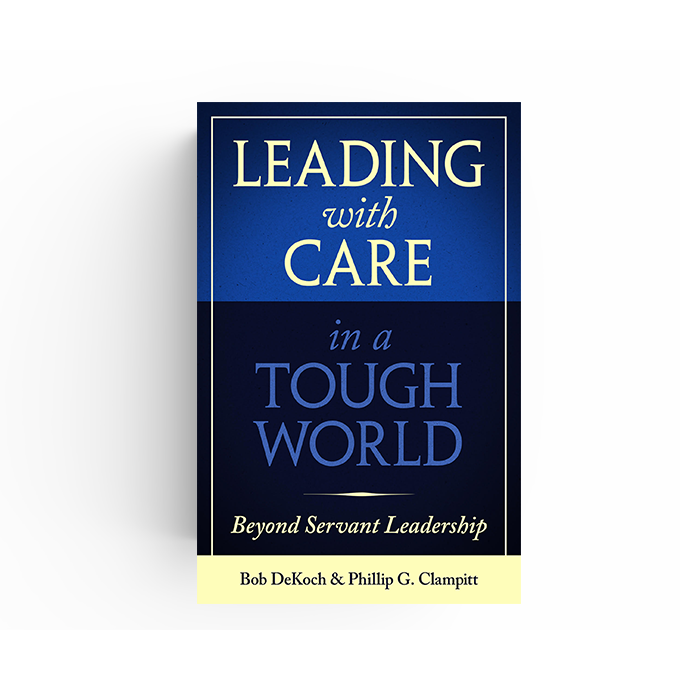 1. Relationship between beliefs & practices
Championing caring leadership beliefs is one matter; channeling those beliefs to accomplish the amazing is another matter altogether. 

Often the challenge is how to translate sincerely held commitments into every day visible and subtle practices.
3
leadingwithcare.net
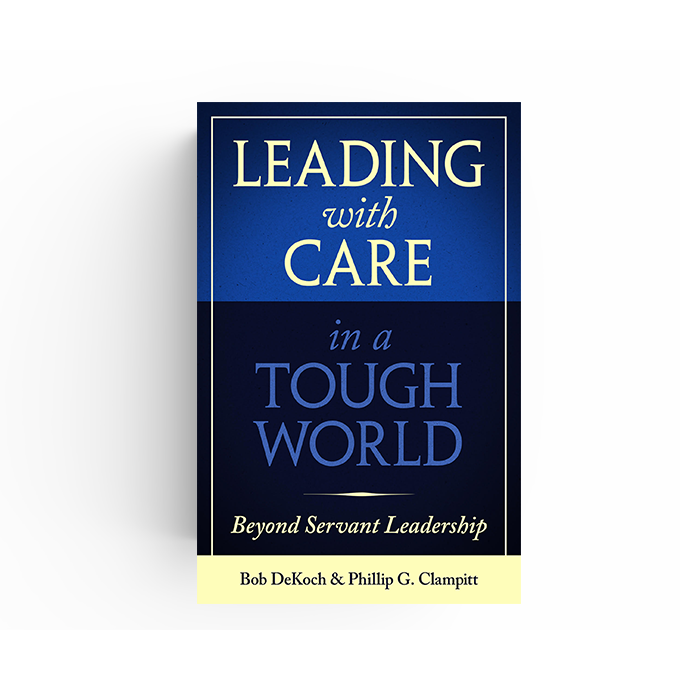 2. Coaching principles
95% of team members come to work every day desiring to do good work and contribute

Only 5% (or less) come to work every day and don't care if they do a good job
Caring leaders understand team members’ motivations, desires, and challenges
4
leadingwithcare.net
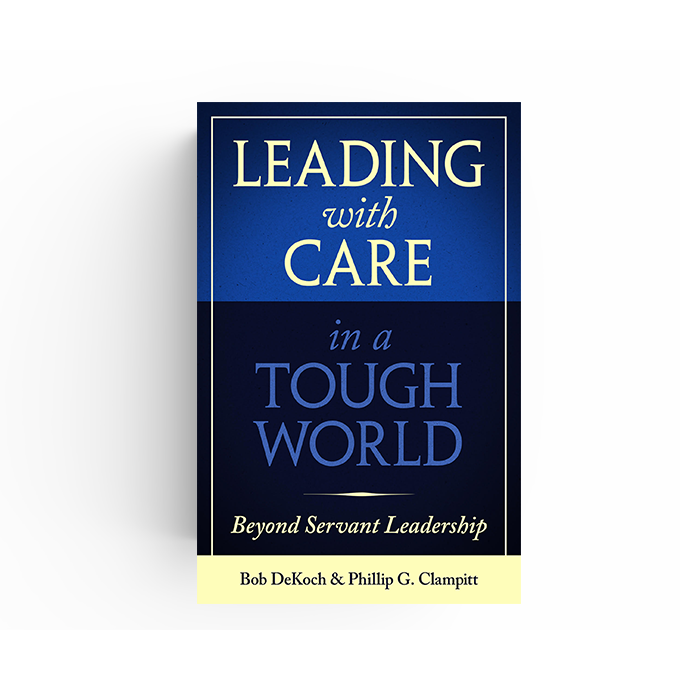 3. The practice of coaching
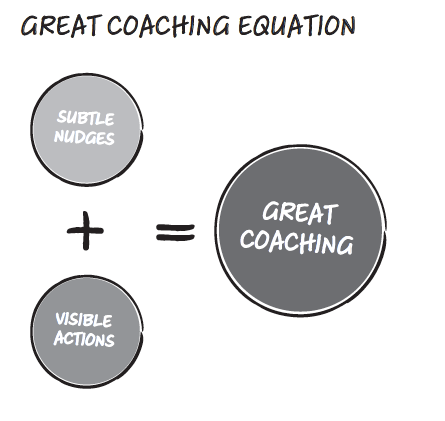 5
leadingwithcare.net
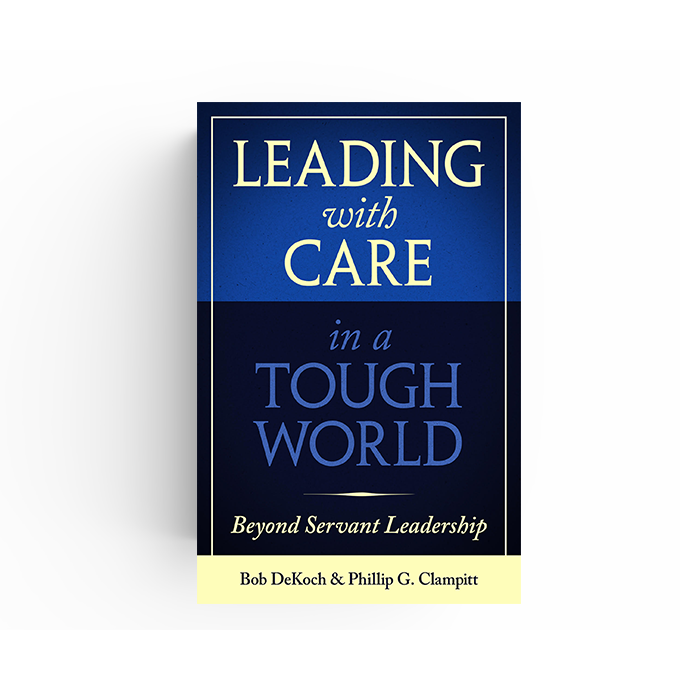 4. Visible practices
Establish the right coaching rhythm and environment 
Provide feedback about patterns you’ve observed 

Take advantage of spontaneous opportunities to thank, applaud, and praise (TAP) 

Be wary of substituting high-tech solutions for thoughtful performance reviews

Document performance and careers
6
leadingwithcare.net
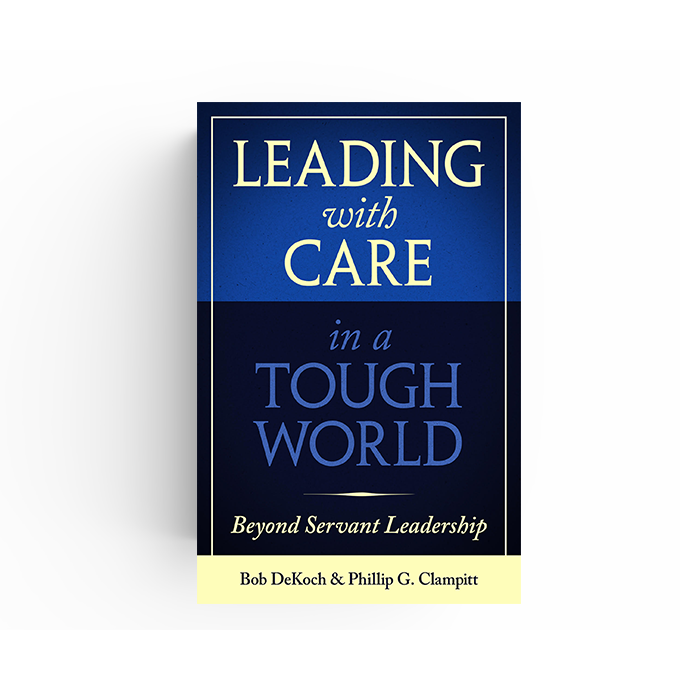 5. Subtle practices
Inspire others by incorporating your reasons for wanting to be a leader into your interactions 
Think incrementally about peoples’ careers 

Clarify career aspirations of team members

Develop a dynamic coaching menu of discussion items

Craft and assign meaningful job titles

Strategically shift between directive and non-directive queries to guide coaching sessions in a meaningful direction (see next slide)
7
leadingwithcare.net
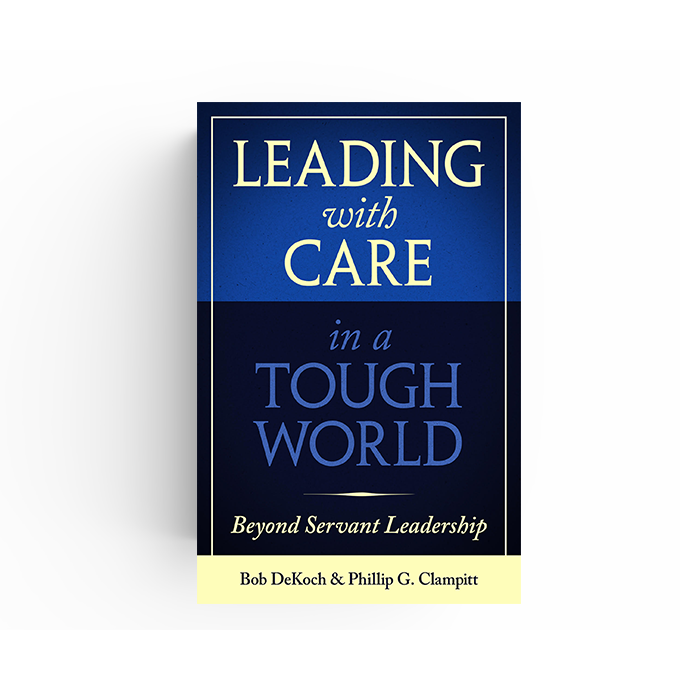 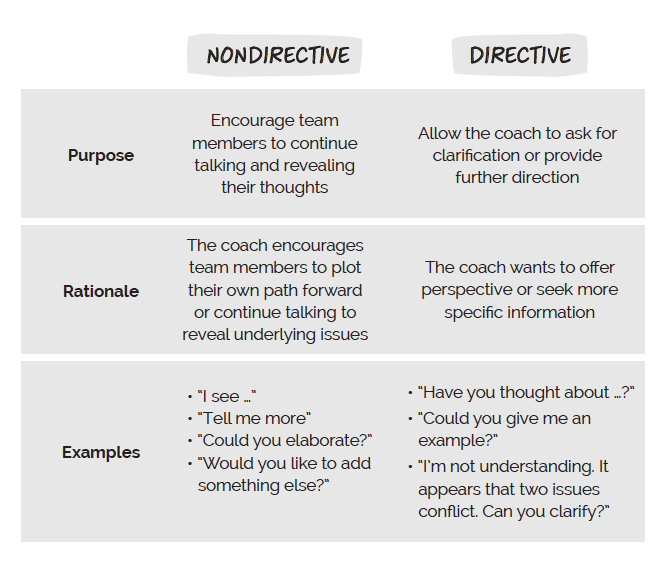 8
leadingwithcare.net
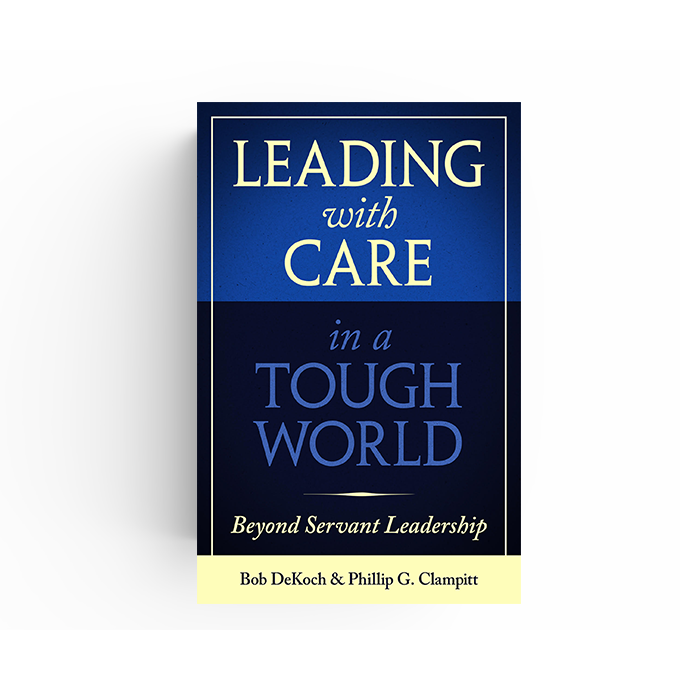 6. The tough side of coaching
Time to part company when…

a team member does not embrace and live the values

after patient, continuous coaching, the team member is unable to “step up” 
you observe that the team member has simply given up on any attempt to improve 

the leader consistently works harder at achieving improvement than the team member
9
leadingwithcare.net
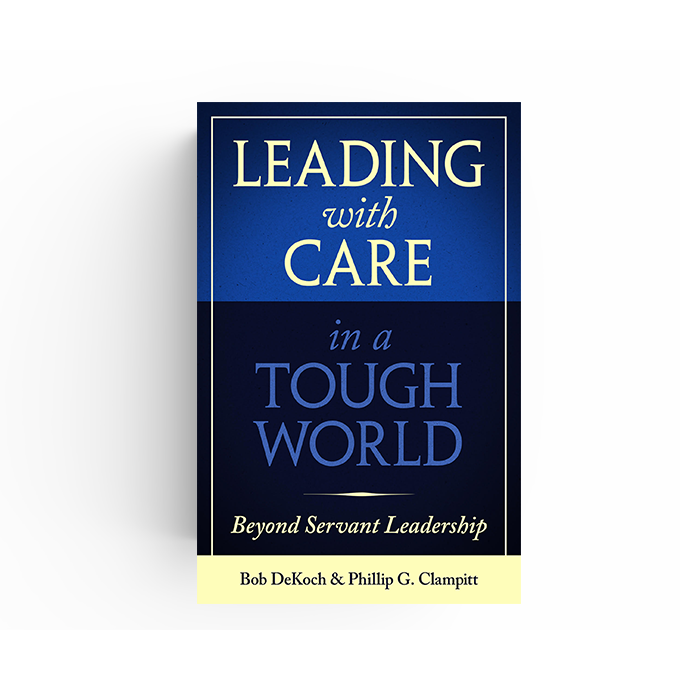 7. Now what?
Discussion Questions
How do you build a willingness to be coached in team members?

What’s the most difficult task of a coach? Examples?

How does your HR department help or hinder leaders who take on a coaching role?
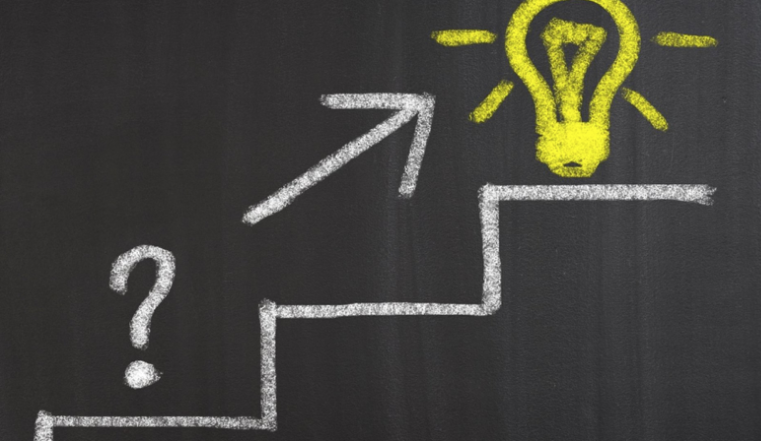 10
leadingwithcare.net
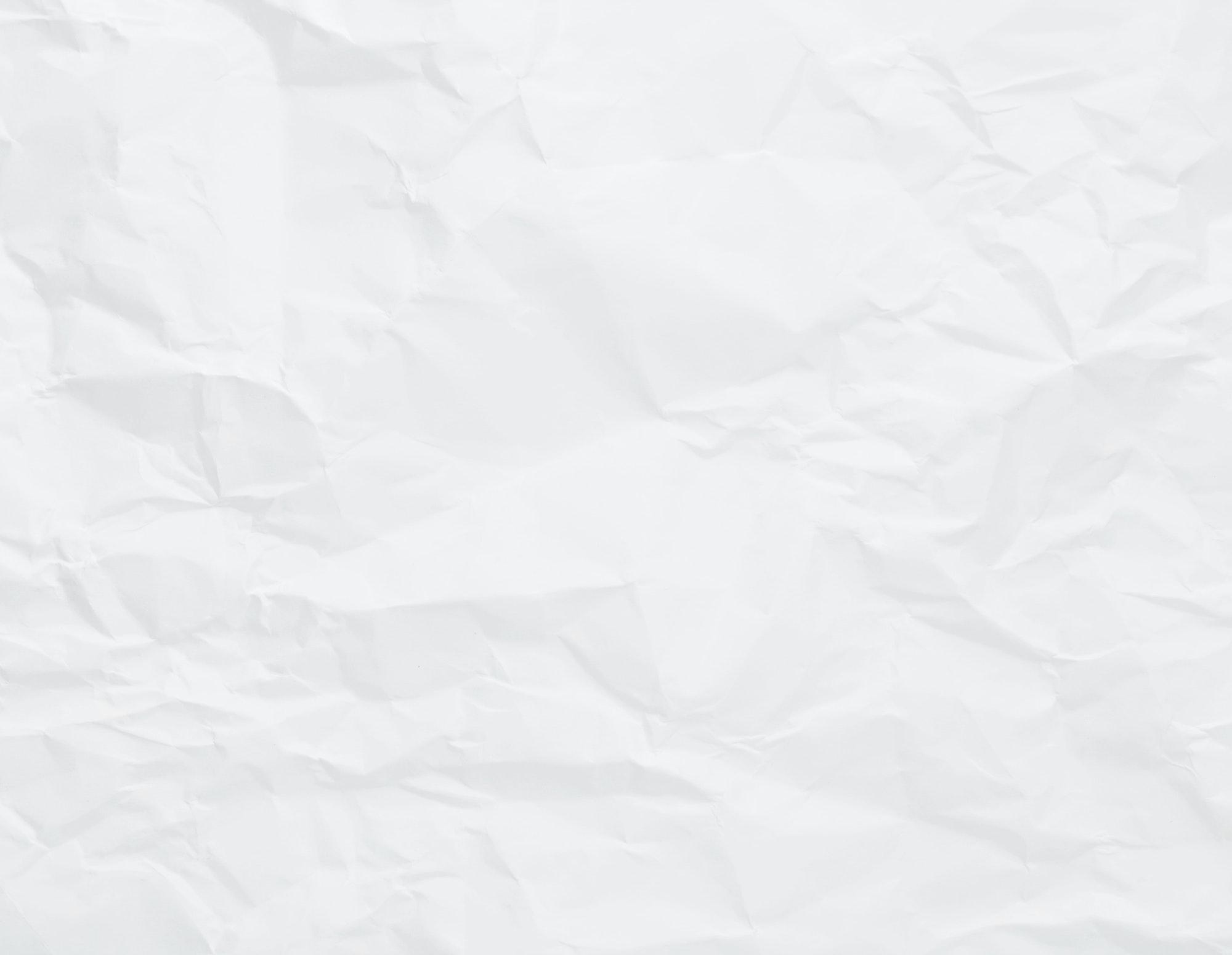 Questions?
leadingwithcare.net
Visit the website
LeadingWithCare.Net
Self-Tests (check your understanding)
Discussions Questions (expand your knowledge)
Self-Assessments (create a personal development plan)
12
leadingwithcare.net